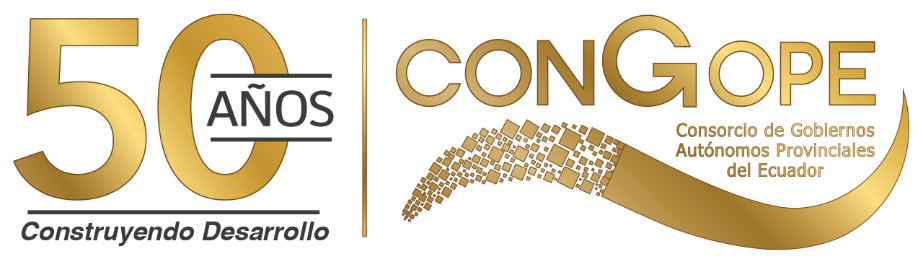 Argumentos y Propuestas
A la Ley Reformatoria a la LOC para regular el exceso de publicidad y propaganda del sector público
Medios privados, públicos y comunitarios
Entidades Públicas
Ciudadanía
Información relacionada con la gestión
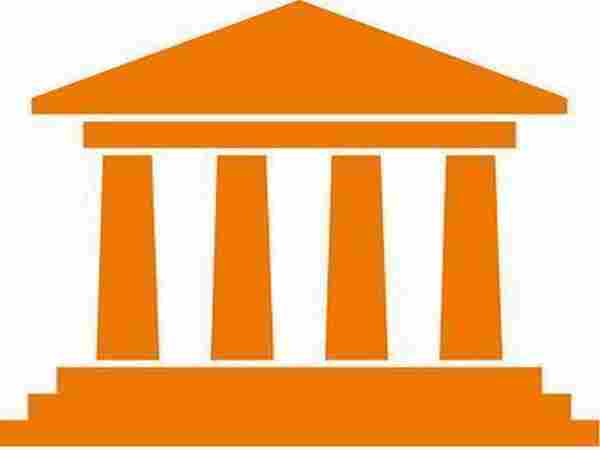 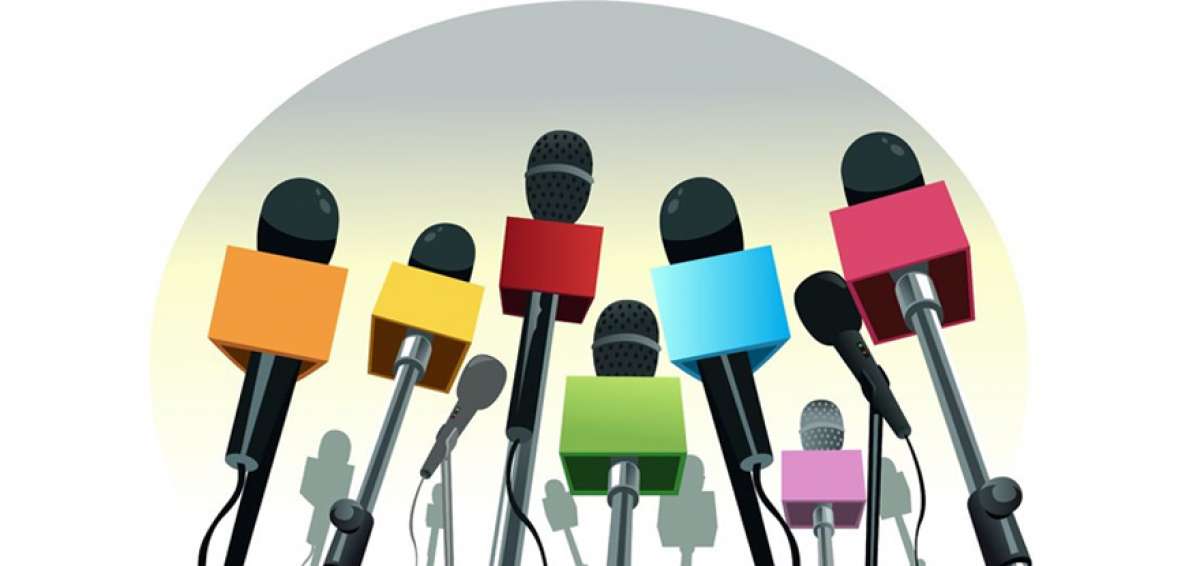 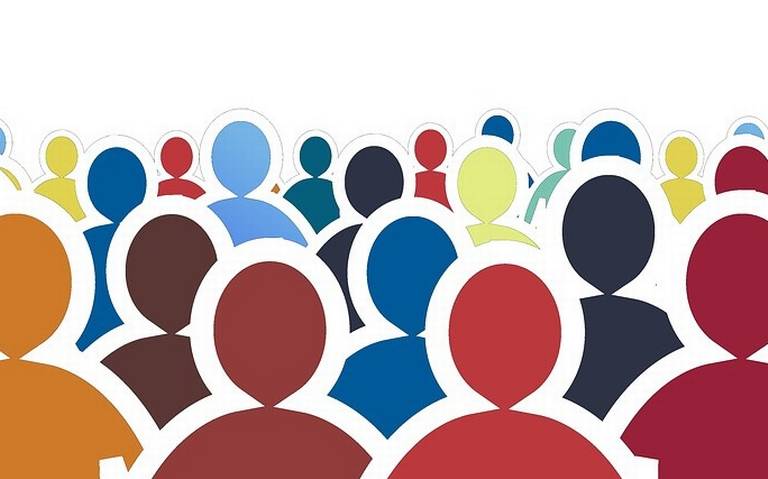 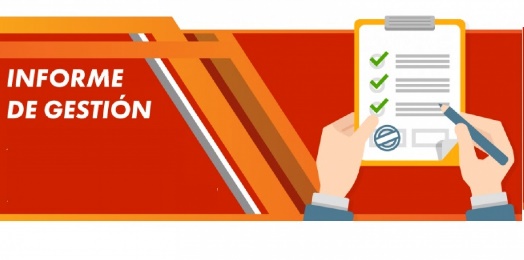 Un informe semestral y al final de la gestión a través de todos los medios de comunicación privados, públicos y comunitarios de manera GRATUITA
Se incluirá la información relacionada con catástrofes naturales, eventos de conmoción interna.
Medios comunitarios
Publicidad 
(bienes, servicios públicos, promoción turística, comercial)
Entidades Públicas
Ciudadanía
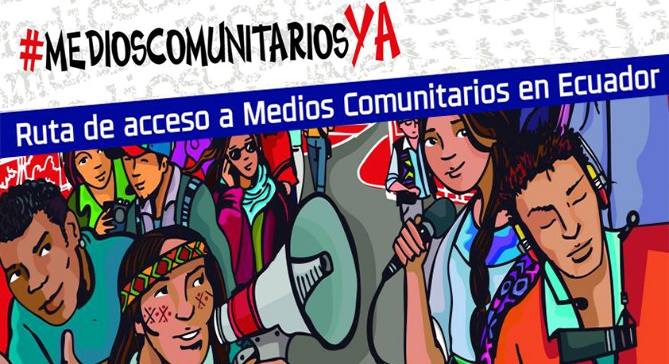 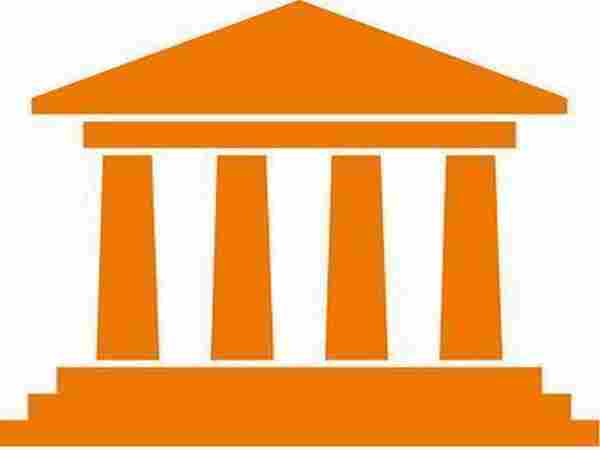 30% del presupuesto
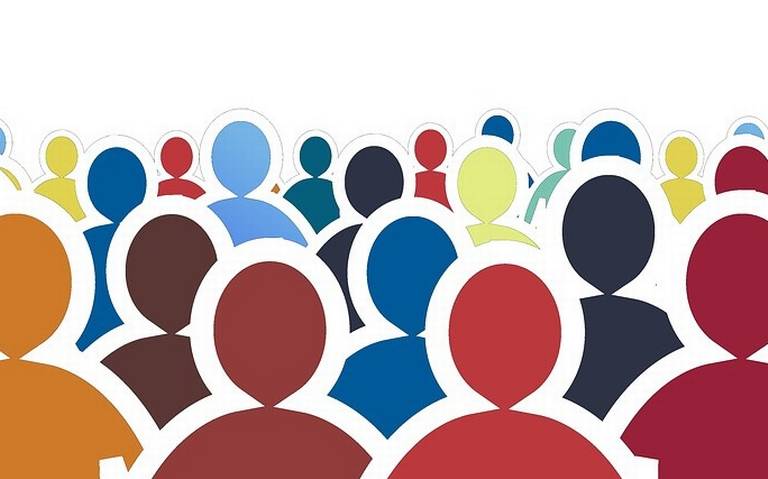 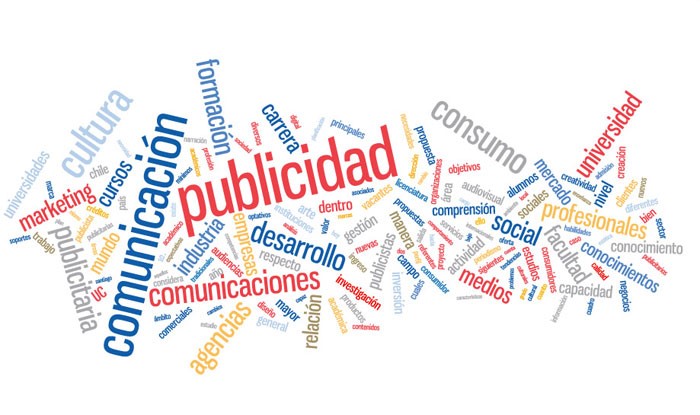 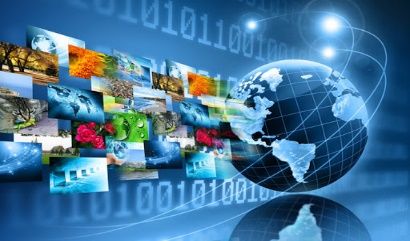 70% del presupuesto
Medios privados u otros
30% del presupuesto en MEDIOS COMUNITARIOS
GRATUITA EN TODOS LOS MEDIOS DE COMUNICACIÓN
70% del presupuesto en
OTROS MEDIOS DE COMUNICACIÓN
Publicidad 
(bienes, servicios públicos, promoción turística, comercial)
Información relacionada con la gestión
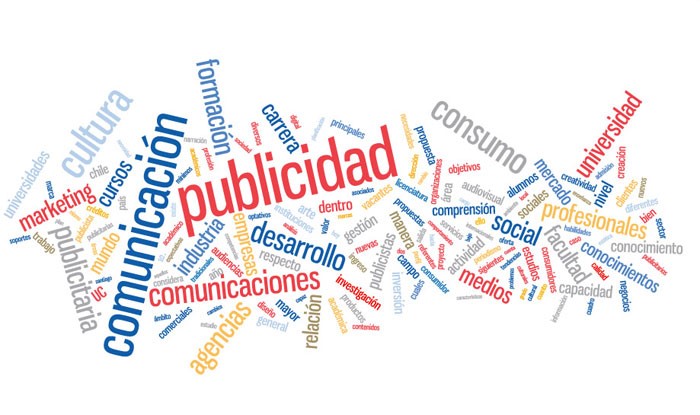 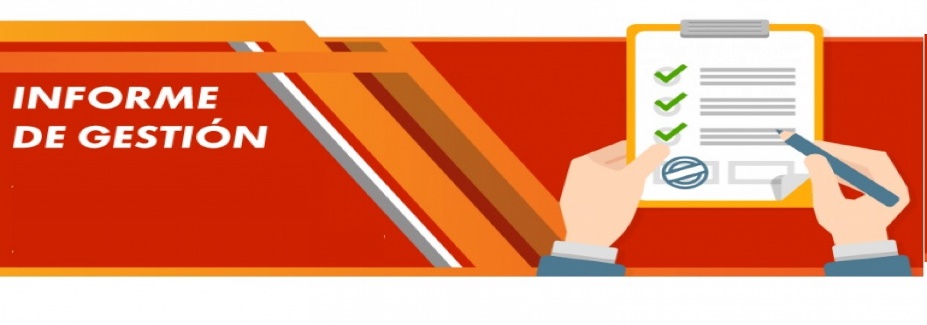